Муниципальное бюджетное образовательное дошкольное учреждение детский сад «Красная шапочка»
Развитие коммуникативных навыков дошкольниковчерез различные виды музыкальной деятельности.
Подготовила:
Музыкальный руководитель
Мащенко Е.В.
пгт. Февральск
Виды музыкальной деятельности и их взаимодействие
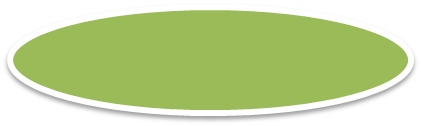 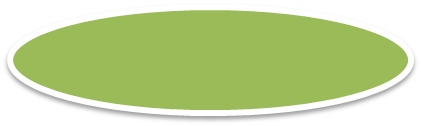 Исполнительство
Творчество
Восприятие
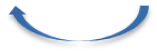 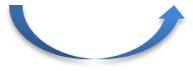 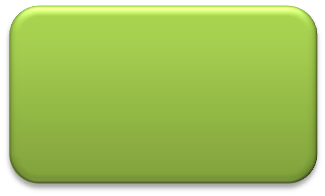 Восприятие музыки специально созданной для слушания
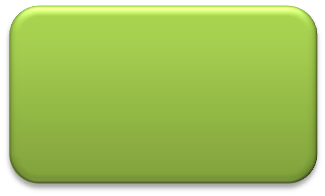 Пение
Песенное творчество
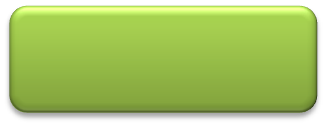 Восприятие музыки в связи с ее исполнением
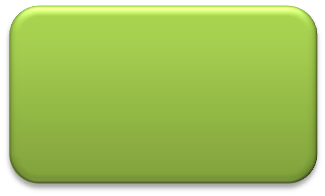 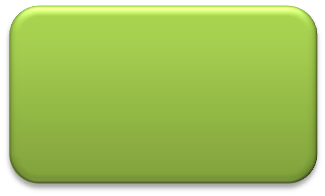 Музыкально-ритмические движения
Танцевальное творчество и игровое
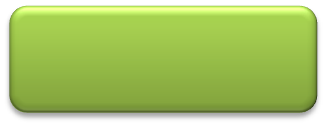 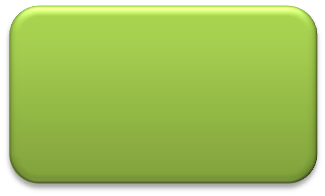 Музыкально -дидактические игры
Игра на музыкальных инструментах
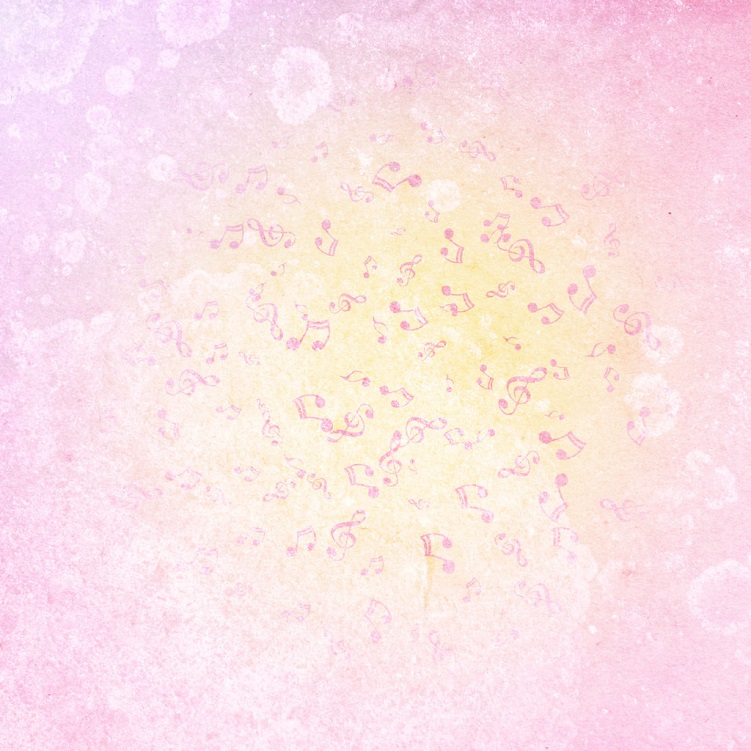 Цель: помочь детям осознать свою индивидуальность, выработать свой стиль общениячерез виды музыкальной деятельности.
направления воспитательной работы:
развитие динамической стороны общения: легкости вступления в контакт, инициативности, готовности к общению;
развитие эмпатии, сочувствия к партнеру, эмоциональности и выразительности невербальных средств общения;
развитие позитивного самоощущения, что связано с состоянием раскрепощенности, уверенности в себе, ощущением собственного эмоционального благополучия, своей значимости в детском коллективе, сформированной положительной самооценки.
Творческая направленность – создание условий для творческого самовыражения ребенка, учитывая его индивидуальные возможности;
Последовательность - усложнение выполнения творческих заданий: от простого к сложному;
Принцип партнерства – вовлечение родителей в воспитательно –образовательный процесс (открытые занятия, концерты детей, родительские собрания).
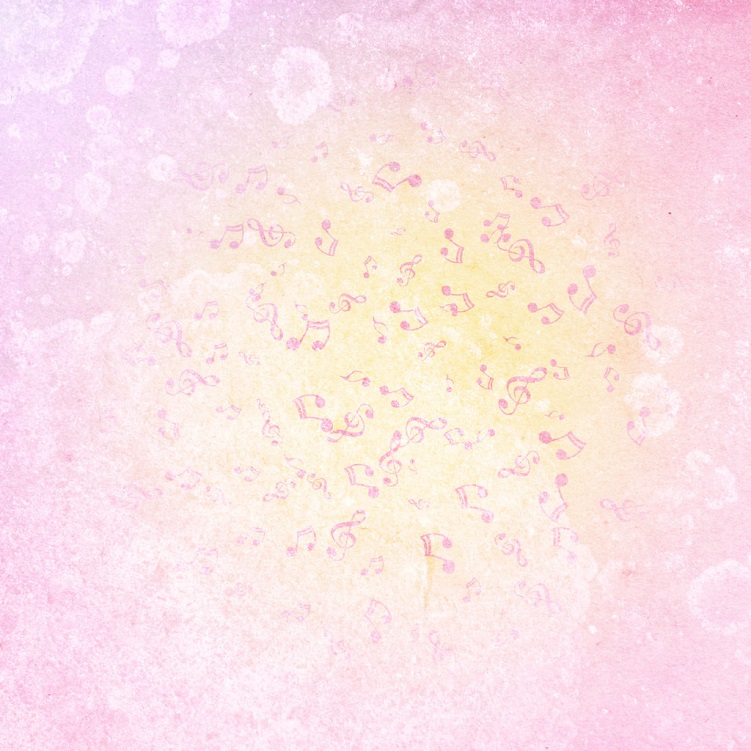 Музыкальное приветствие
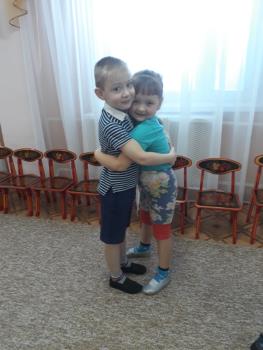 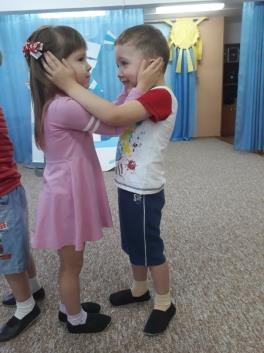 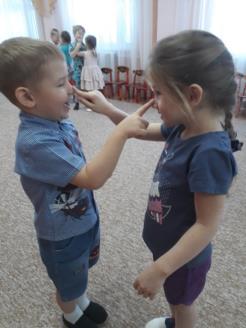 Слушание музыки. Во время слушания музыки активно включается невербальное восприятие.
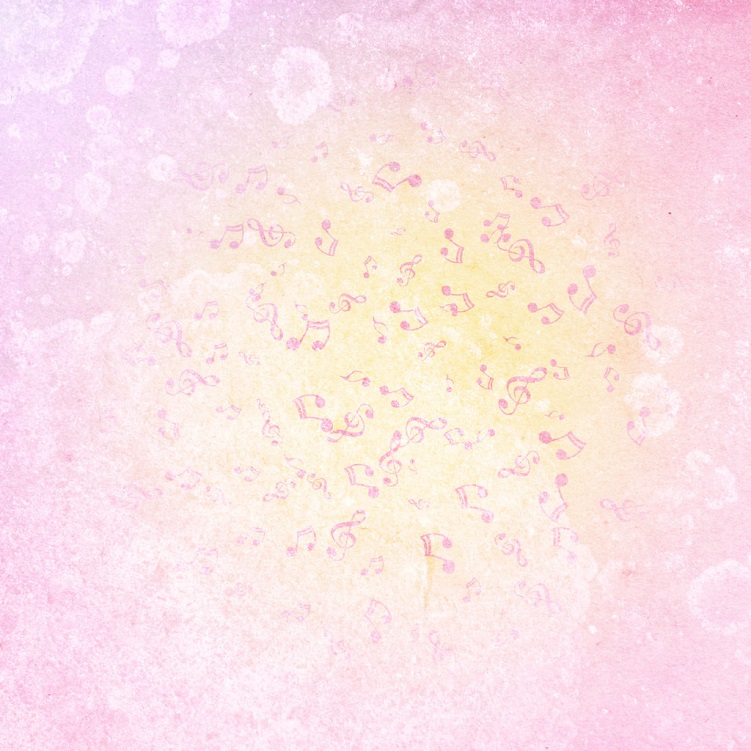 Средства общения
Вербальные
Невербальные
Устная
речь
Письменная речь
Голос, интонация
движения
Поза, жесты
взгляд
мимика
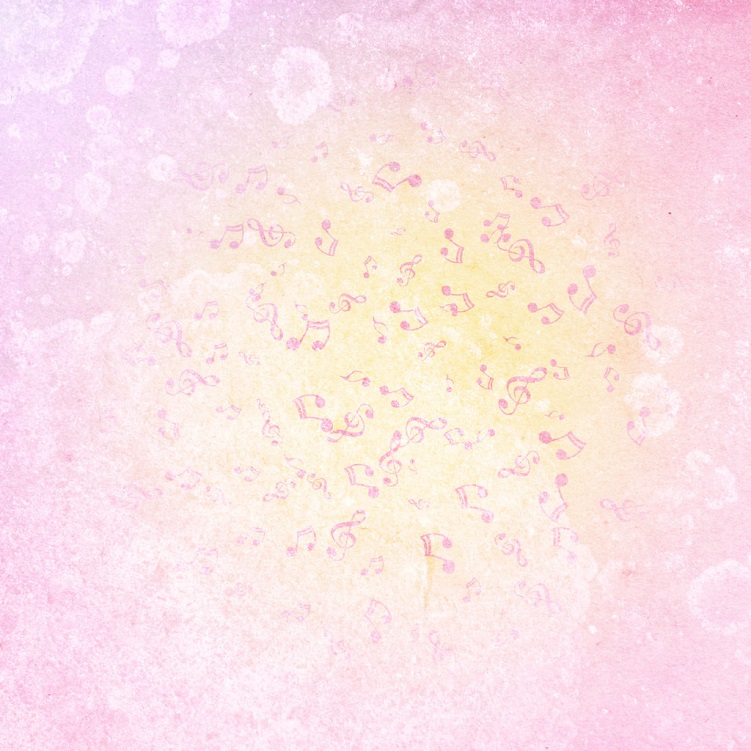 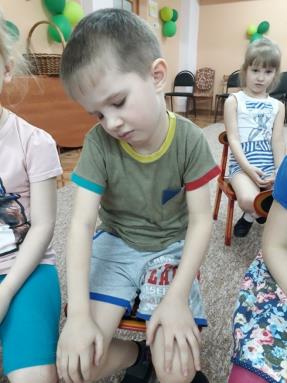 грусть
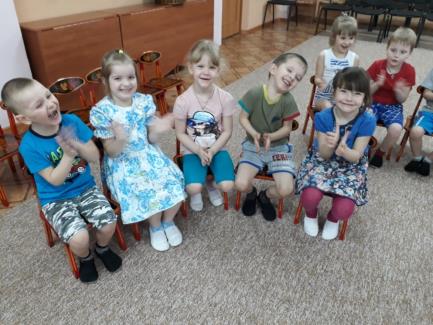 злость
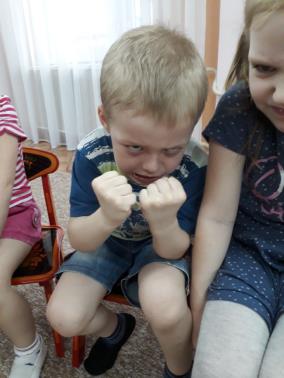 радость
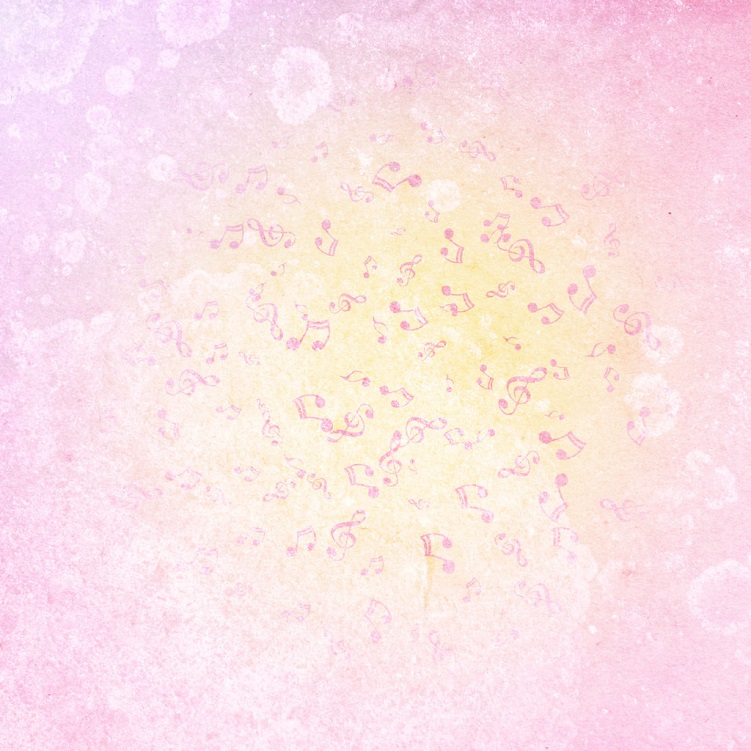 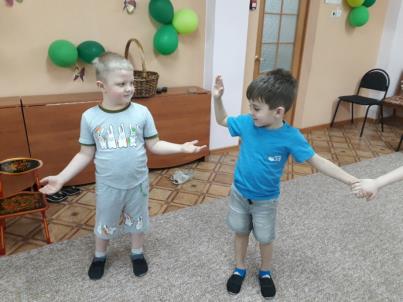 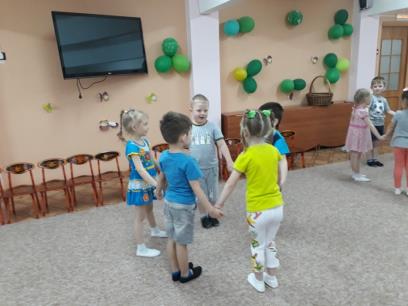 Игровая деятельность
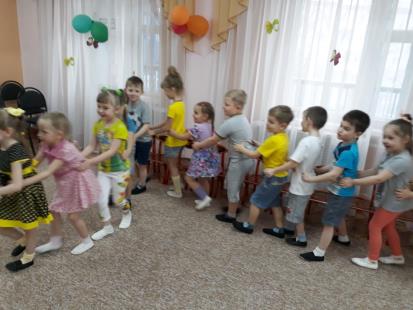 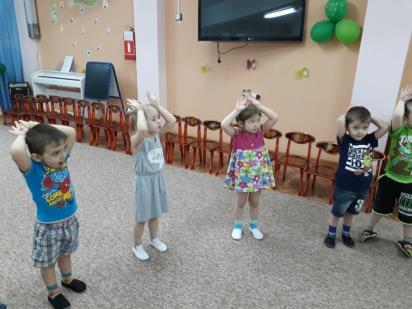 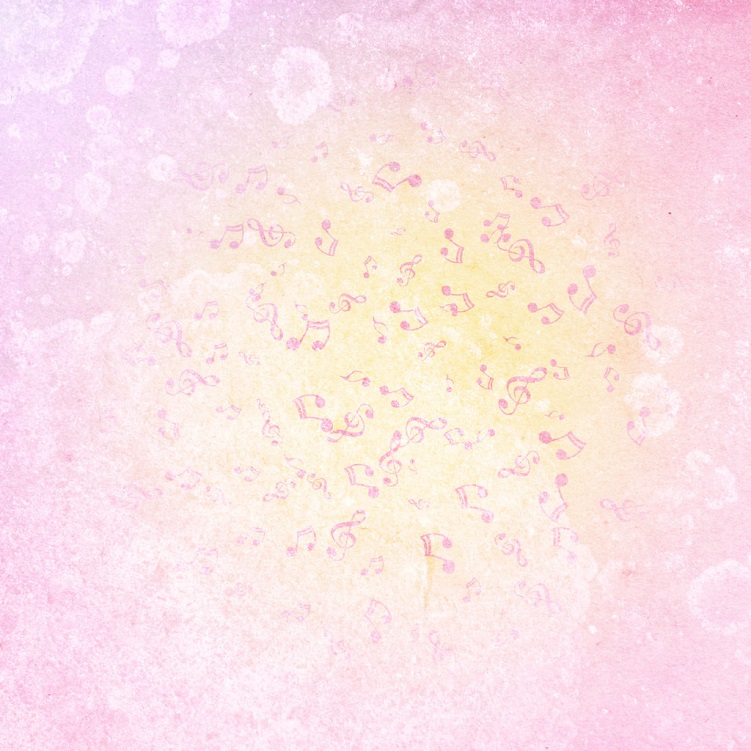 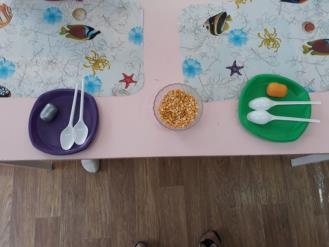 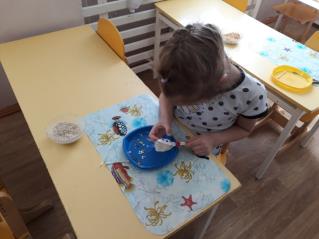 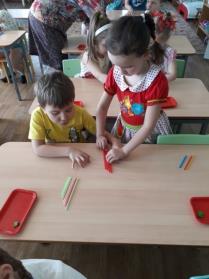 Эксперименты со звуками
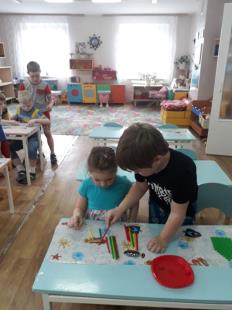 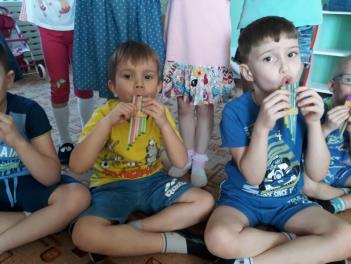 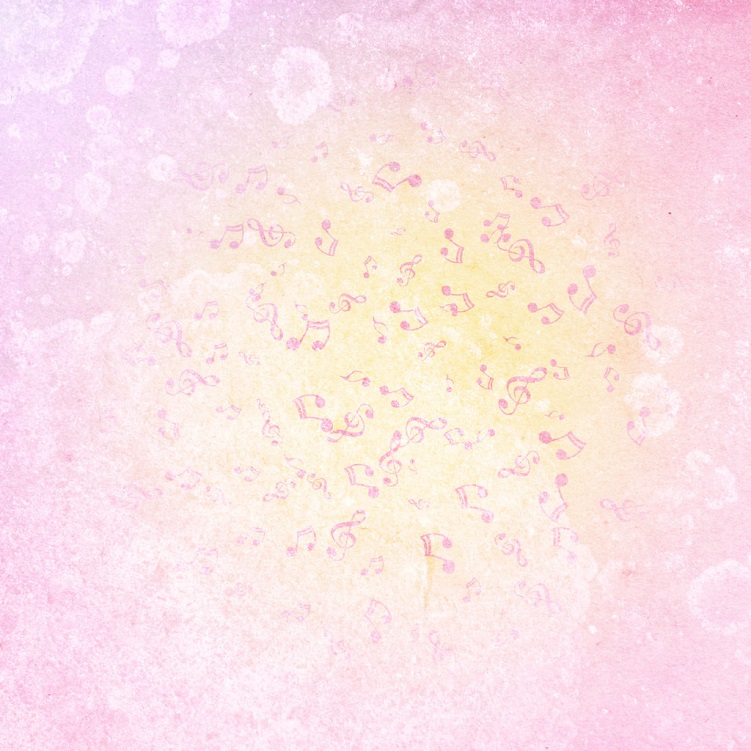 Песенное творчество
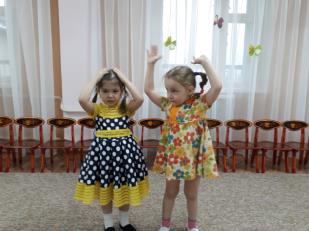 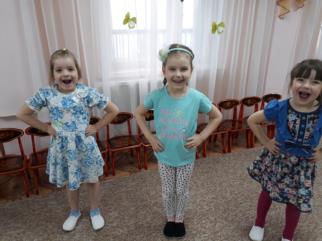 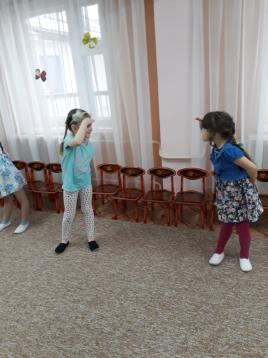 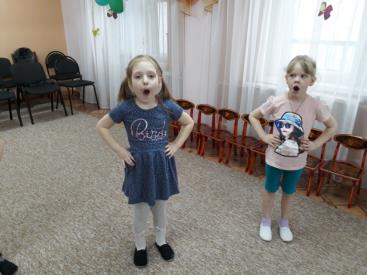 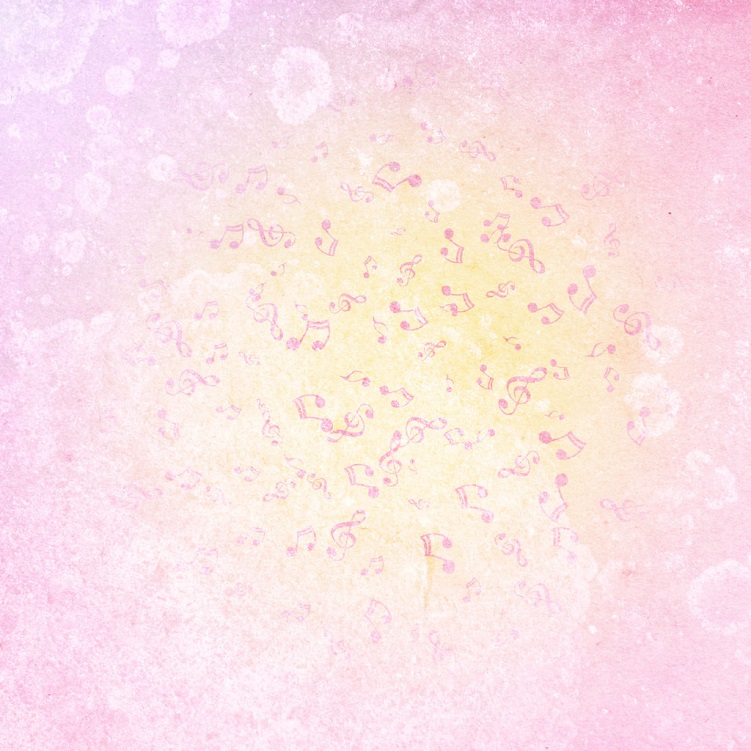 Коммуникативные танцы
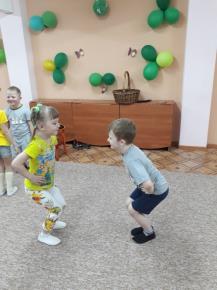 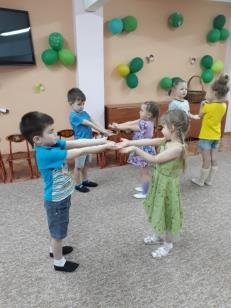 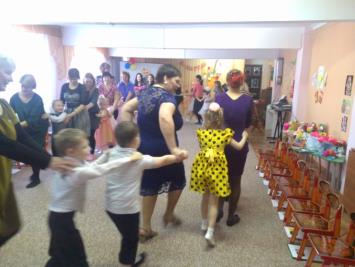 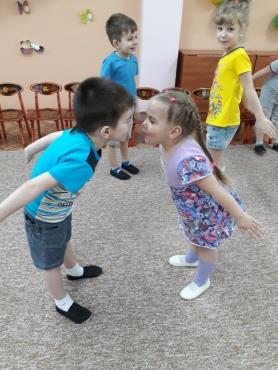 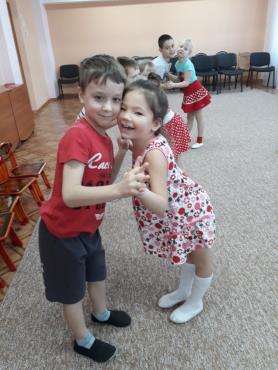 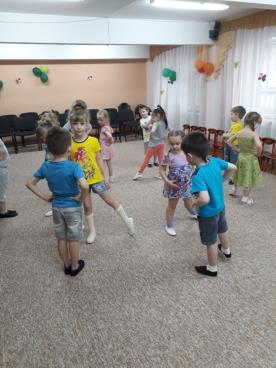 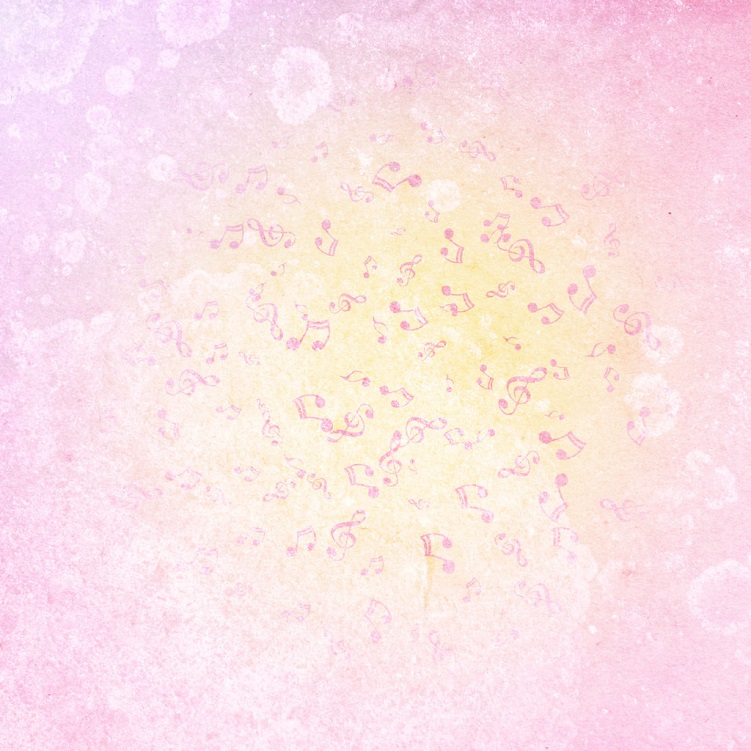 Фольклорные праздники
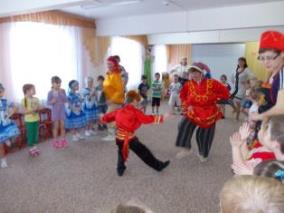 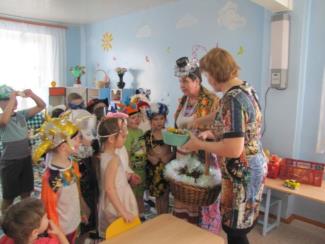 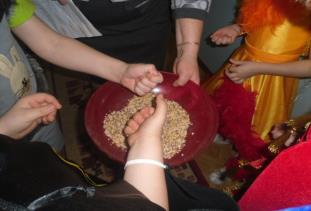 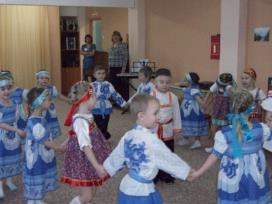 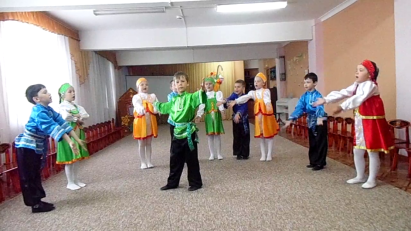 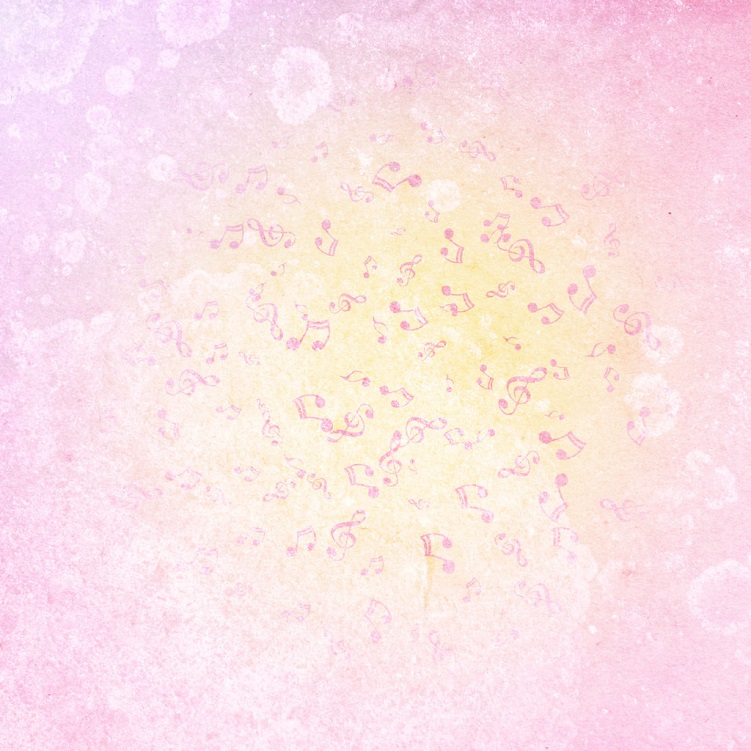 Театрализованная
деятельность
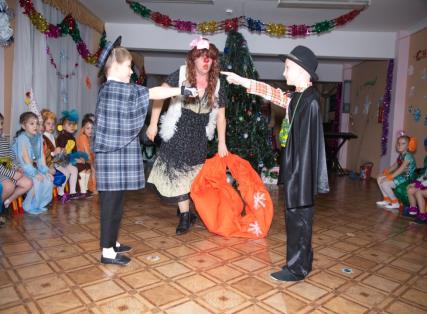 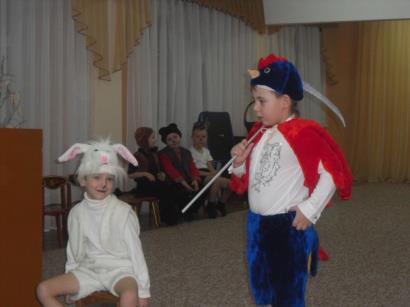 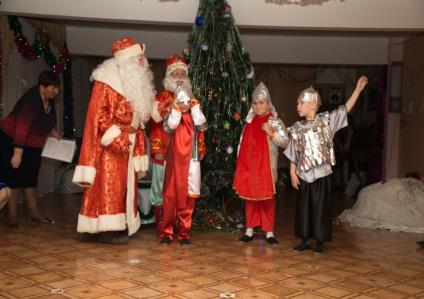 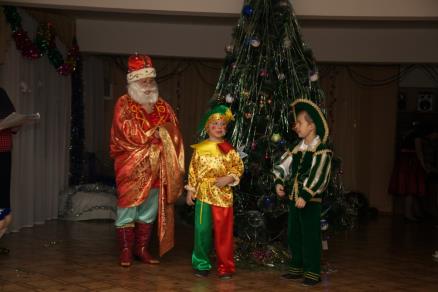 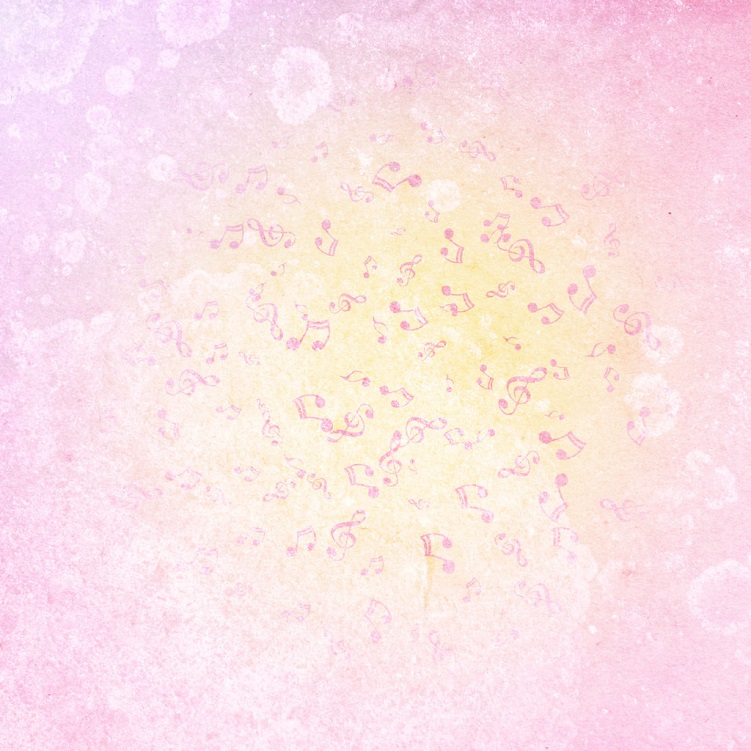 Перспективы дальнейшей работы:
Продолжать работу по развитию социально-личностной уверенности у детей. 
Помочь родителям в осознании значимости обеспечения системы психологических условий позитивно-личностного развития ребенка.
Продолжить научный поиск по изучению и внедрению эффективных технологий для развития детей в музыкальной деятельности
Повысить эффективность образовательного процесса через использование ИКТ.
Максимальное удовлетворить потребности родителей, активное взаимодействие с ними и вовлечение их в образовательный процесс.
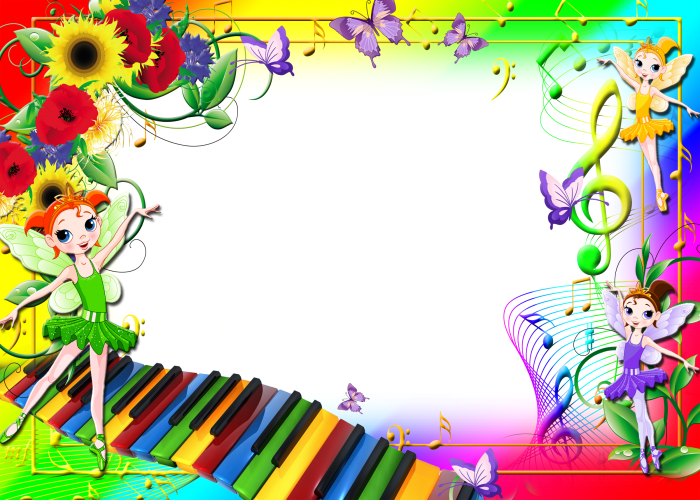 Спасибо за внимание!
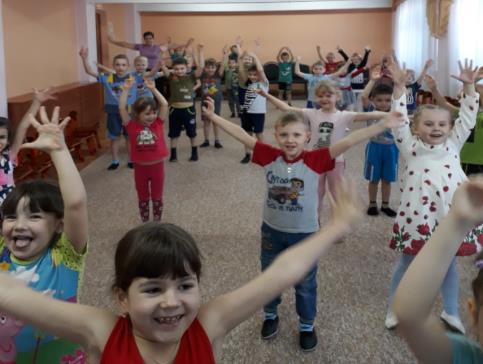